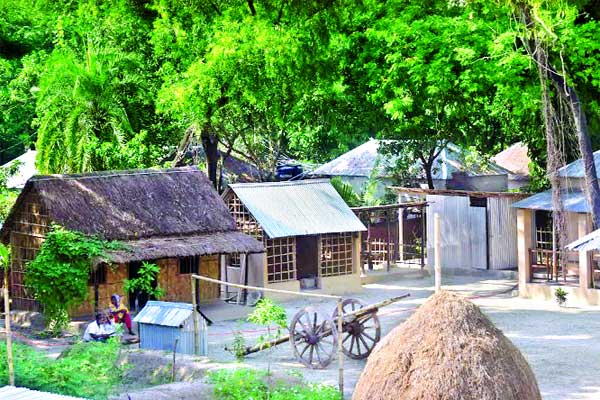 স্বাগতম
পরিচিতি
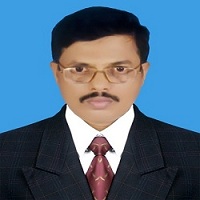 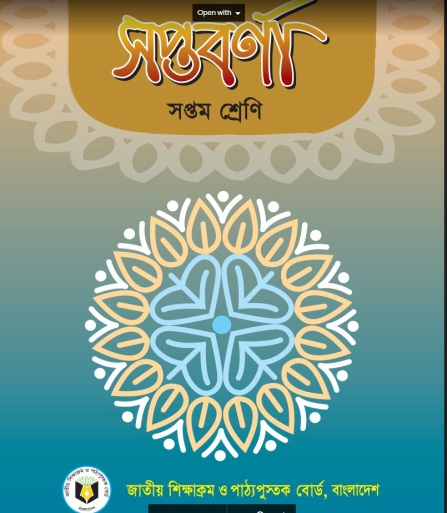 মোহাম্মদ সাইফুল ইসলাম চৌধুরী
সিনিয়র শিক্ষক
সি.জে.এম উচ্চ বিদ্যালয়
মোহরা,  চান্দগাঁও,  চট্রগ্রাম।
saifulcjm@gmail.com Mob: 01991945882
শ্রেণিঃ  সপ্তম
বিষয়ঃ বাংলা  ( সপ্তবর্ণা )
সময়ঃ ৫০ মিনিট ।
ছবিটি লক্ষ্য করঃ
ছবিতে কি দেখা যাচ্ছে?
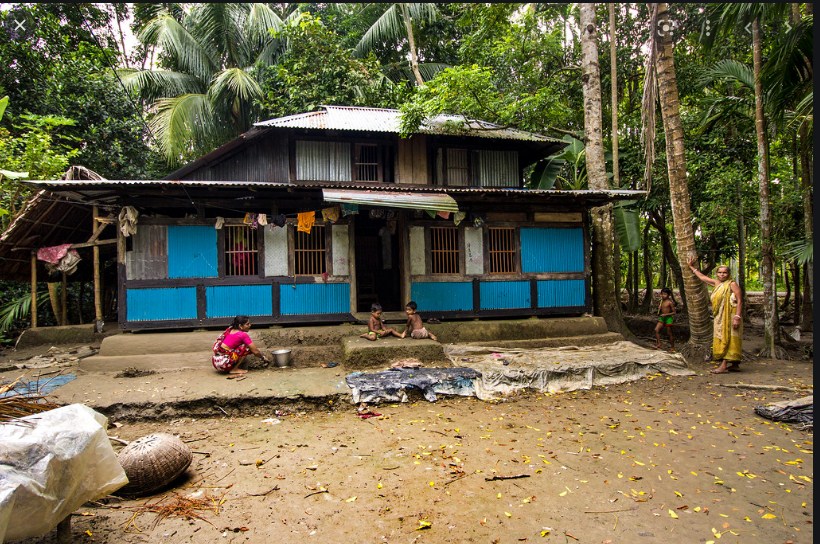 এখানে একটি বাড়ির ছবি দেখা যাচ্ছে ।
আজকের পাঠ
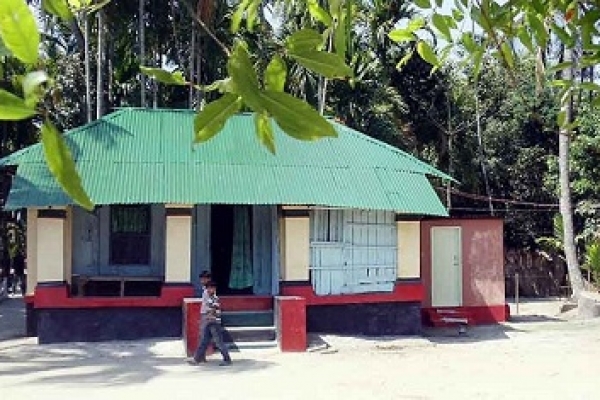 আমার বাড়ি
জসীম উদদীন
শিখনফল
এই পাঠ শেষে শিক্ষার্থীরা --------
কবি  জসীম উদদীন এর সংক্ষিপ্ত পরিচয় বলতে পারবে ;
প্রমিত উচ্চারনে কবিতাটি আবৃত্তি করতে পারবে ; 
নতুন শব্দগুলো অর্থসহ বাক্যে প্রয়োগ করতে পারবে ;
 আমার বাড়ি কবিতার মূলভাব ব্যাখ্যা করতে পারবে।
কবি জসীম  উদদীন  এর সংক্ষিপ্ত পরিচয়
জন্ম
কাহিনিকাব্য
কাব্য গ্রন্থ
নাটক
শিশুতোষ
মৃত্যু
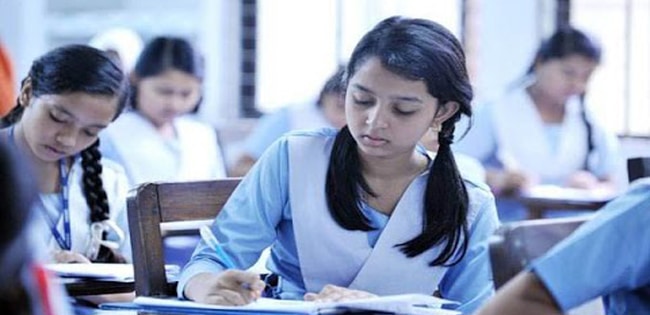 একক কাজ
১.  কবি জসীম উদদীন কত খ্রিষ্টাব্দে জন্মগ্রহন করেন?
উত্তর- ১৯০৩ খ্রিষ্টাব্দে  ।
২. জসীম উদদীন কি কবি হিসেবে পরিচিত?
উত্তর-  পল্লি কবি হিসেবে পরিচিত ।
কবিতা আবৃত্তি শুনি
আদর্শ পাঠ
আমার বাড়ি
                    জসীম উদদীন
গাই দোহনের শব্দ শুনি জেগো সকাল বেলা,
সারাটা দিন তোমায় লয়ে করব  আমি খেলা।
আমার বাড়ি ডালিম গাছে ডালিম ফুলের হাসি,
কাজলা দিঘির কাজল জলে হাঁসগুলি যায় ভাসি।
আমার বাড়ি যাইও ভোমর, এই বরাবর পথ,
মৌরি ফুলের গন্ধ শুঁকে থামিও তব রথ।
আম কাঁঠালের বনের ধারে শুয়ো আঁচল পাতি,
গাছের শাখা দুলিয়ে বাতাস করব সারা রাতি।
চাঁদমুখে তোর চাঁদের চুমো
মাখিয়ে দেব সুখে,
তারা ফুলের মালা গাঁথি, জড়িয়ে দেব বুকে।
আমার বাড়ি যাইও ভোমর, বসতে দেব পিঁড়ে,
জলপান যে করতে দেব শালি ধানের চিঁড়ে।
শালিধানের চিঁড়ে দেব, বিন্নি ধানের খই ,
বাড়ির গাছের কবরি কলা, গামছা বাঁধা দই।
সরব পাঠ
প্রমিত উচ্চারনে কবিতাটি আবৃত্তি কর ।
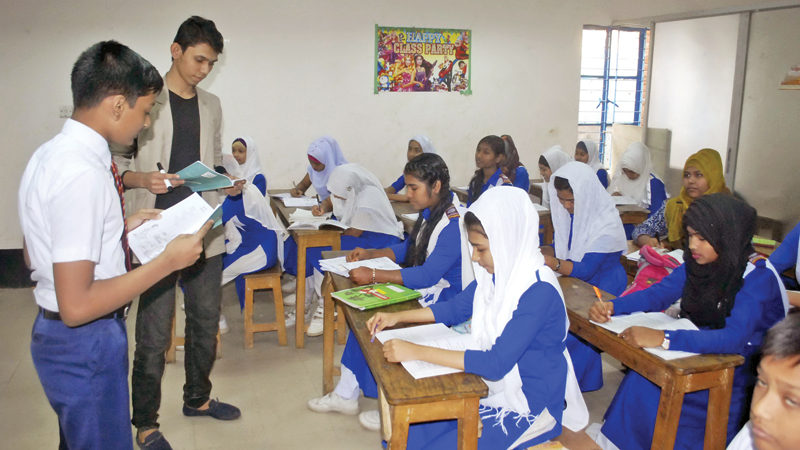 নতুন শব্দের অর্থ জানা
ভোমর
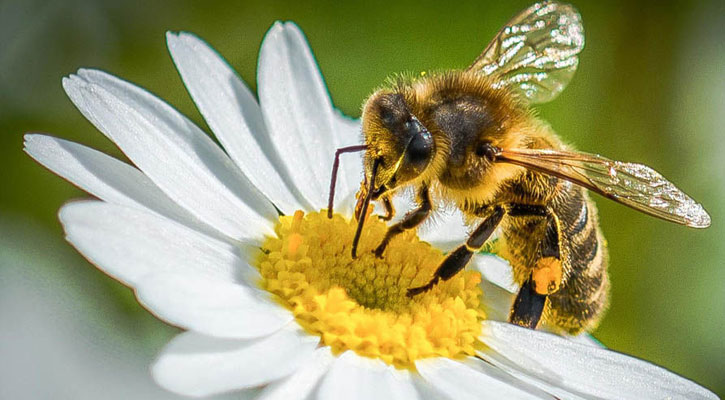 মৌমাছি
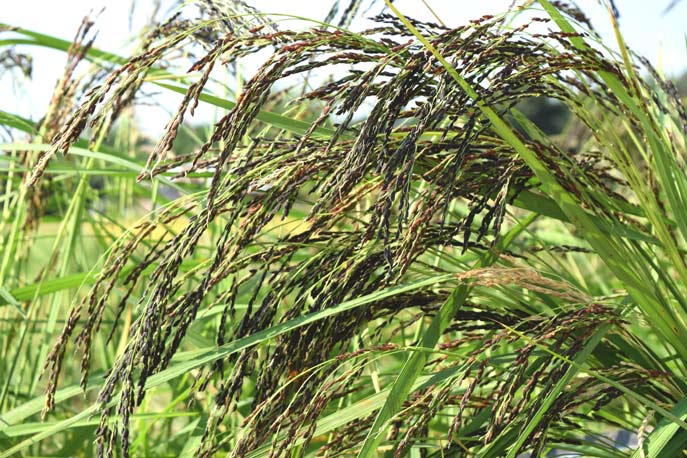 শালি ধান
এক প্রকার আমন ধান, যা হেমন্তকালে উৎপন্ন হয়
নতুন শব্দের অর্থ জানা
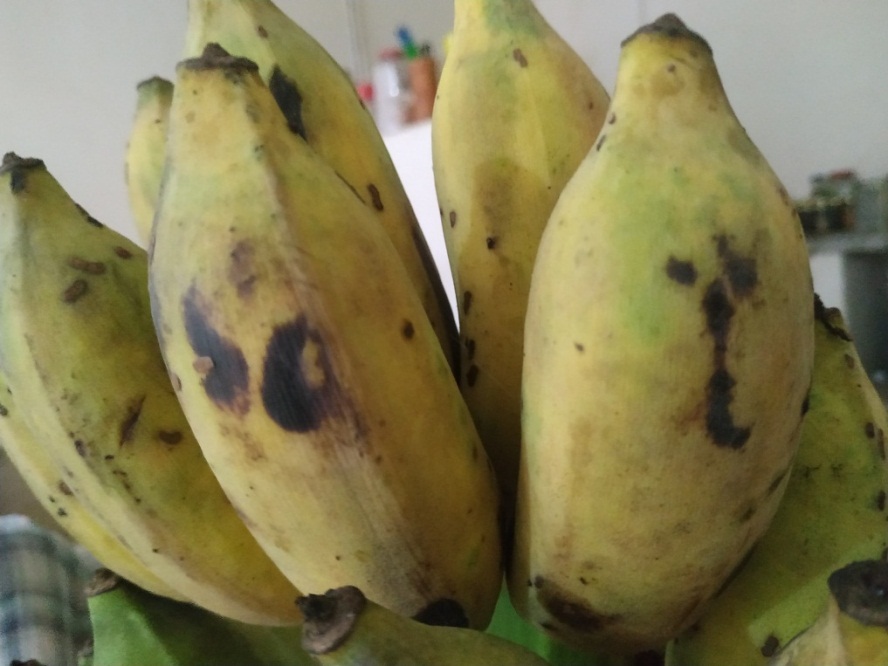 কবরী কলা
স্বাদের জন্য বিখ্যাত এক প্রকার কলা
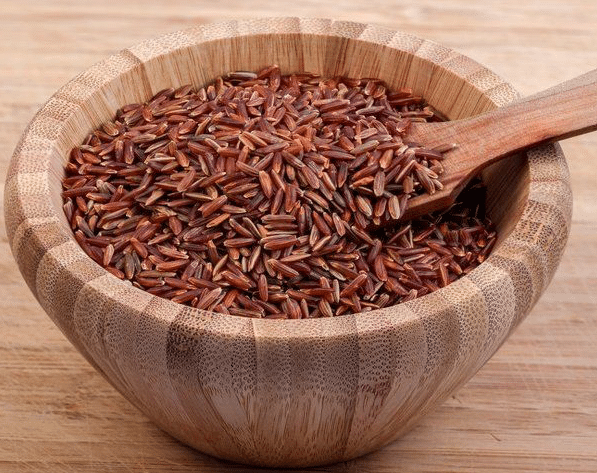 বিন্নি ধান
বাংলাদেশের আদি জাতের ধানগুলোর একটি
নতুন শব্দের অর্থ জানা
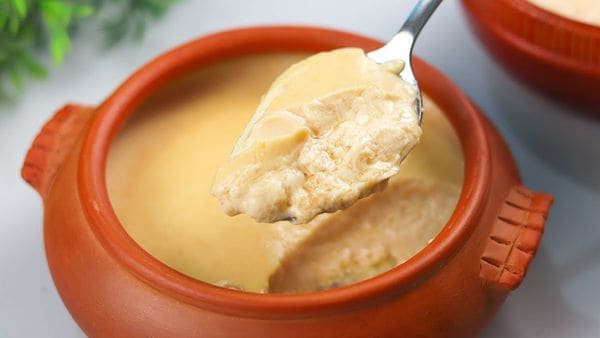 অধিক ঘনত্বের ফলে যে দই গামছায় রাখলেও রস গড়িয়ে পড়ে না
গামছা-বাঁধা দই
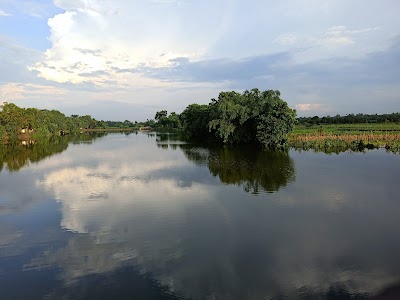 কাজলের মতো কালো 
জলের দিঘি
কাজলা দিঘি
নতুন শব্দের অর্থ জানা
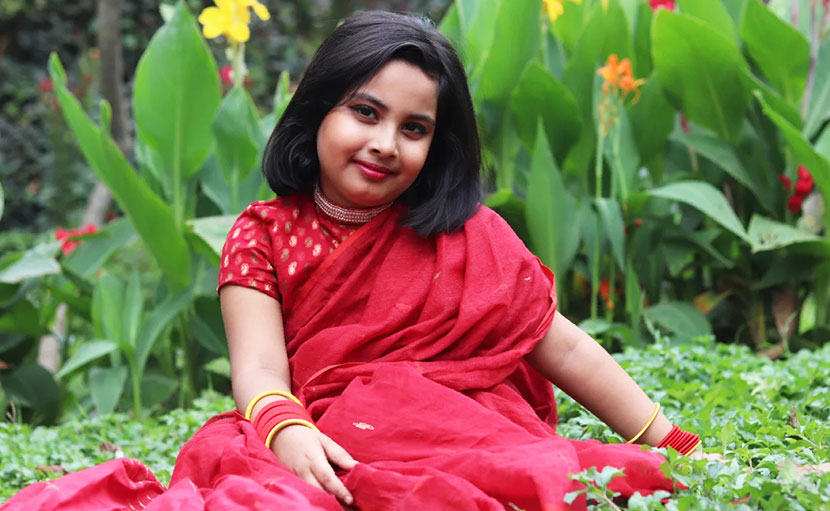 আঁচল পেতে শুয়ে থেকো
শুয়ো আঁচল পাতি
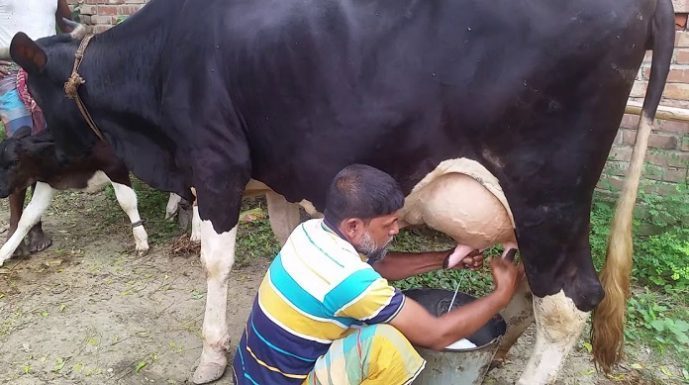 গাভীর দুধ দোহনের শব্দ
গাই দোহনের শব্দ
জোড়ায় কাজ
নিচের শব্দগুলি দিয়ে বাক্য গঠন কর
ভোমর
শালি ধান
কবরী কলা
বিন্নি ধান
কাজলা দিঘি
গামছা-বাঁধা দই
শুয়ো আঁচল পাতি
গাই দোহনের শব্দ
কবিতা বিশ্লেষণ
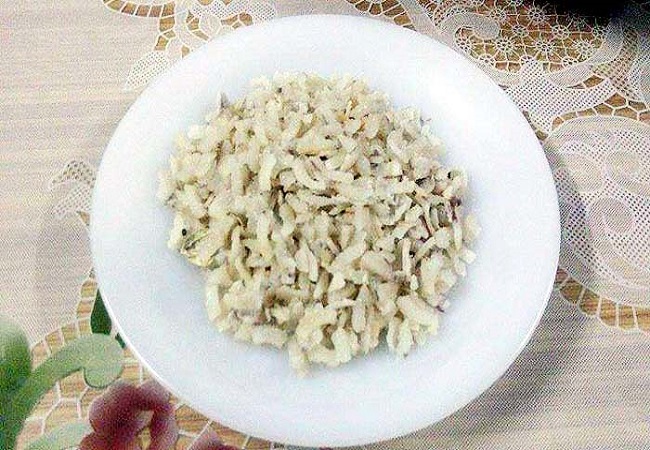 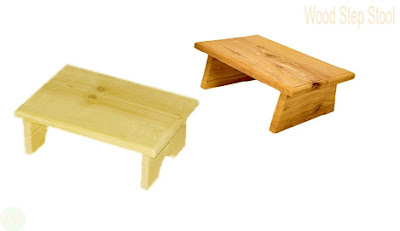 আমার বাড়ি যাইও ভোমর, বসতে দেব পিঁড়ে,
জলপান যে করতে দেব শালি ধানের চিঁড়ে।
কবিতা বিশ্লেষণ
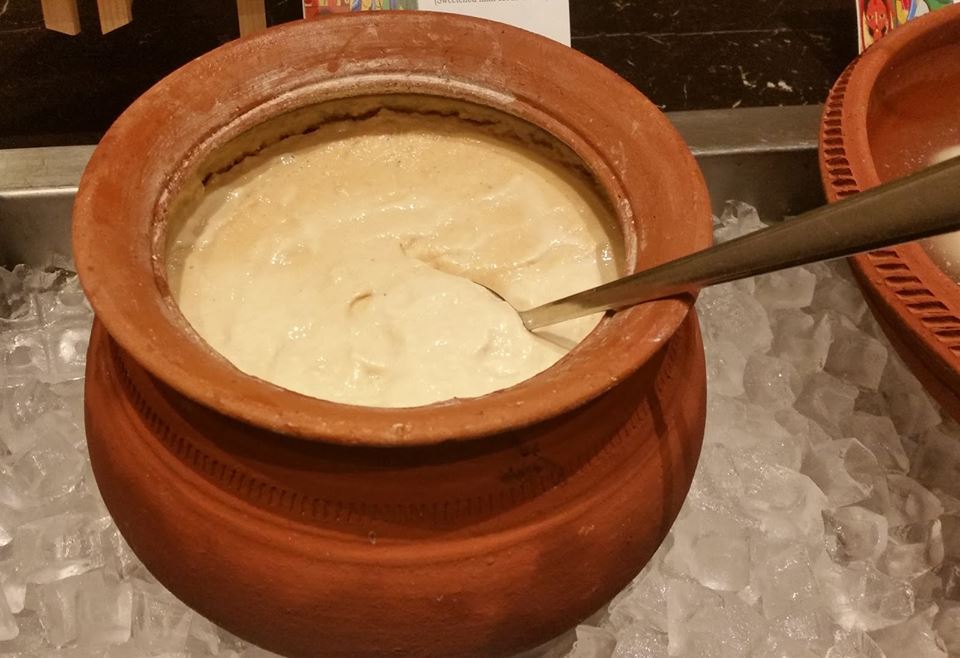 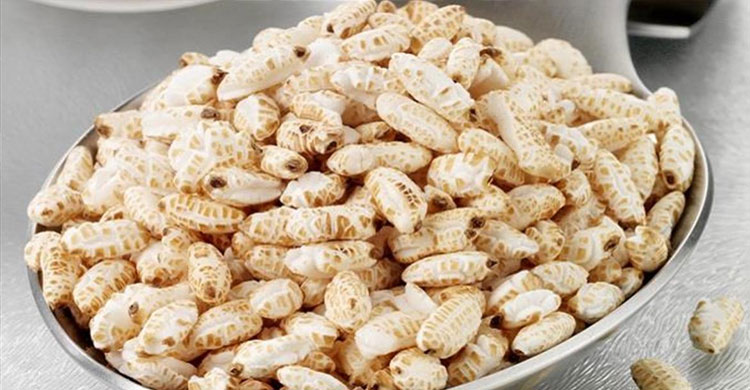 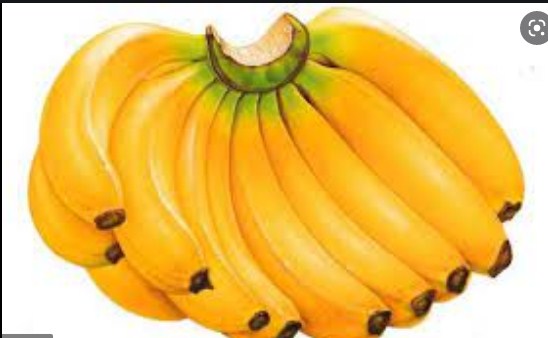 শালিধানের চিঁড়ে দেব, বিন্নি ধানের খই ,
বাড়ির গাছের কবরি কলা, গামছা বাঁধা দই।
কবিতা বিশ্লেষণ
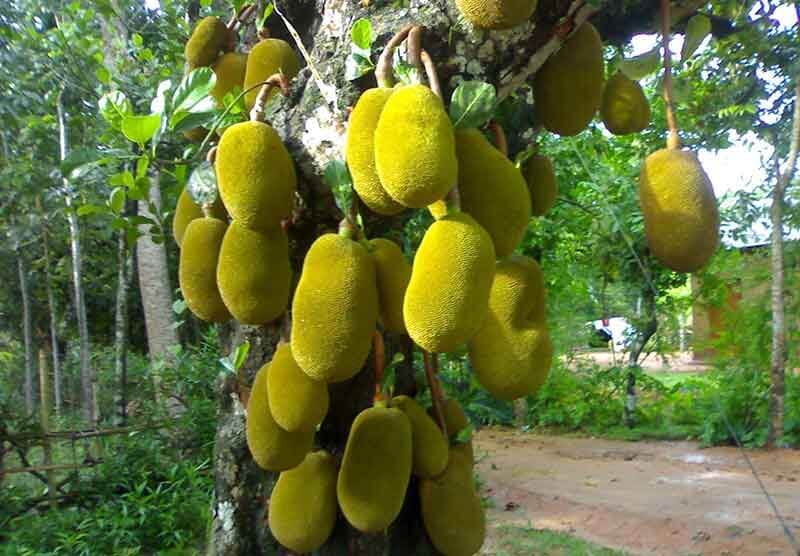 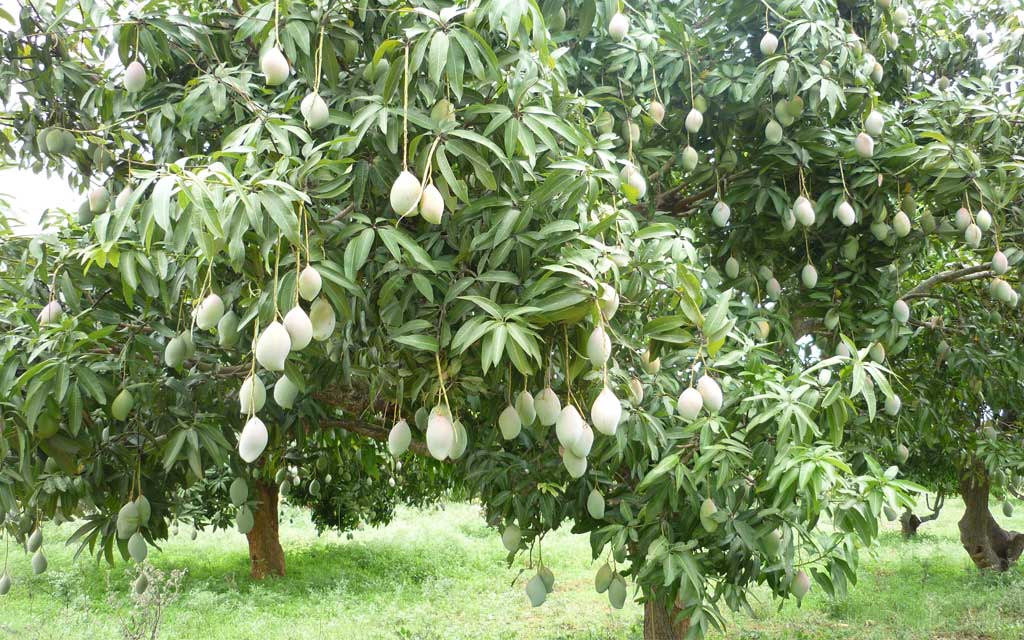 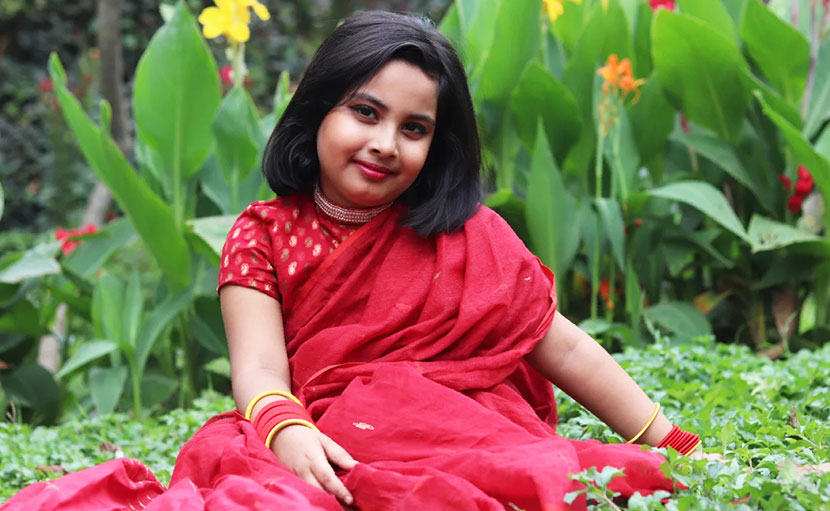 আম কাঁঠালের বনের ধারে শুয়ো আঁচল পাতি,
গাছের শাখা দুলিয়ে বাতাস করব সারা রাতি।
কবিতা বিশ্লেষণ
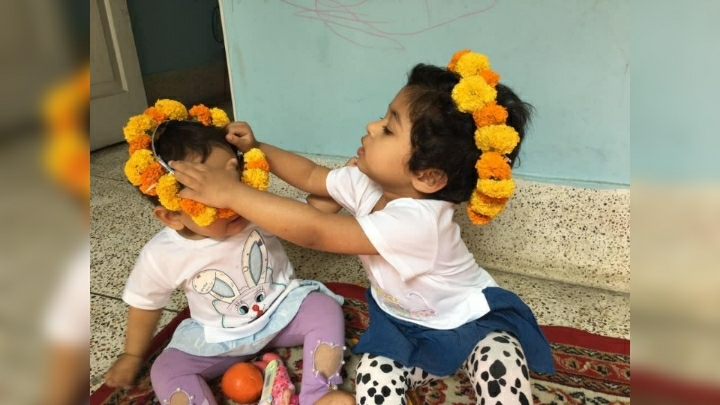 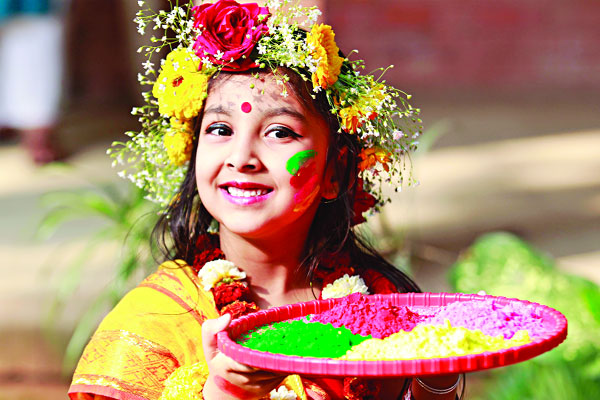 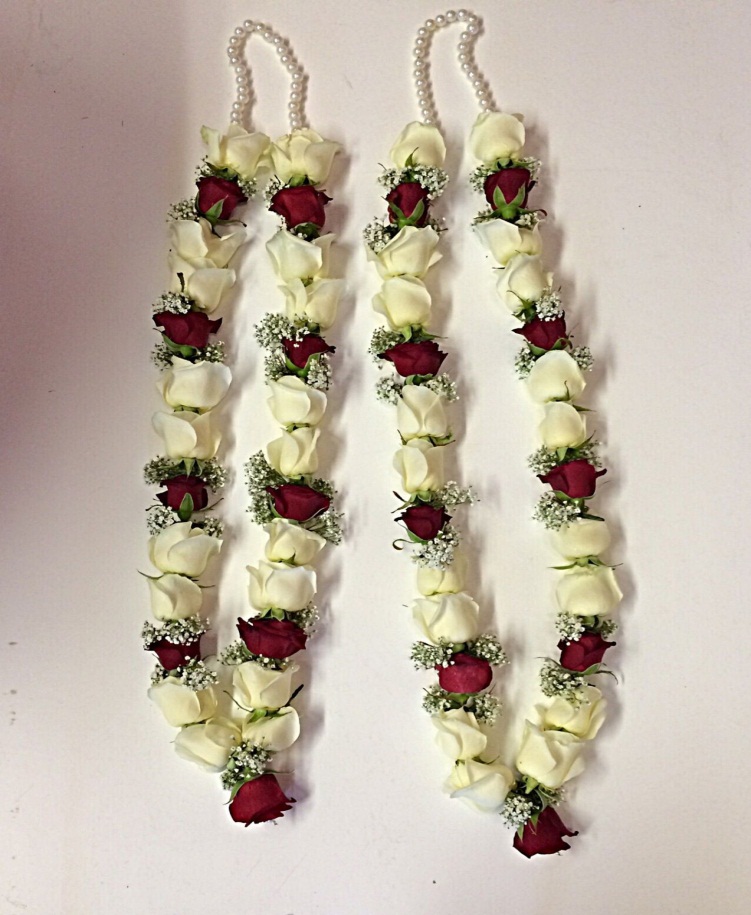 চাঁদমুখে তোর চাঁদের চুমো
মাখিয়ে দেব সুখে,
তারা ফুলের মালা গাঁথি, জড়িয়ে দেব বুকে।
কবিতা বিশ্লেষণ
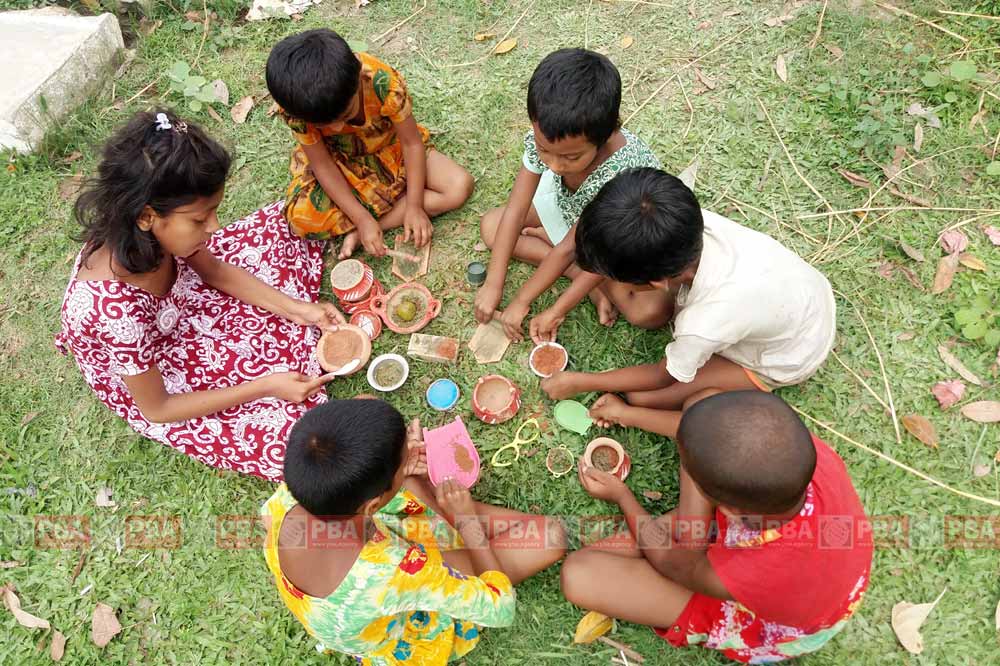 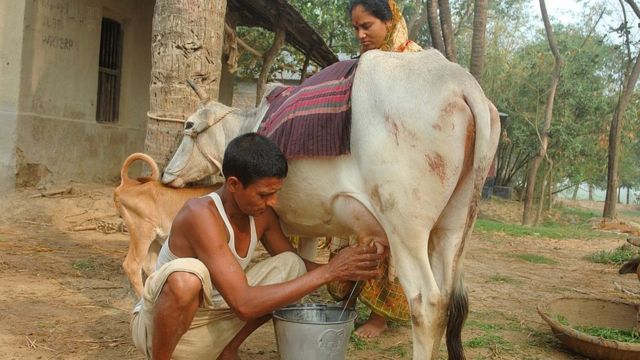 গাই দোহনের শব্দ শুনি জেগো সকাল বেলা,
সারাটা দিন তোমায় লয়ে করব  আমি খেলা।
কবিতা বিশ্লেষণ
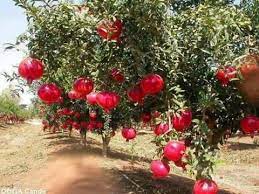 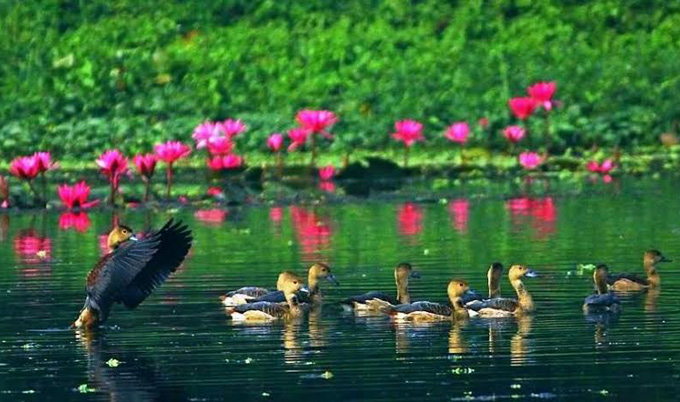 আমার বাড়ি ডালিম গাছে ডালিম ফুলের হাসি,
কাজলা দিঘির কাজল জলে হাঁসগুলি যায় ভাসি।
কবিতা বিশ্লেষণ
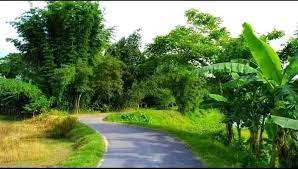 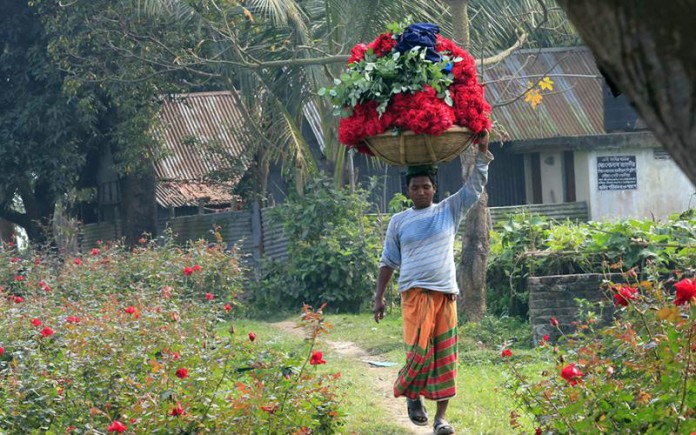 আমার বাড়ি যাইও ভোমর, এই বরাবর পথ,
মৌরি ফুলের গন্ধ শুঁকে থামিও তব রথ।
মূল্যায়ন
১।‘আমার বাড়ি’ কবিতায় কাজলা দীঘির কাজল জলে কী ভাসে ?
উত্তর- কাজলা দীঘির কাজল জলে হাঁস ভাসে ।
২। ‘আমার বাড়ি’ কবিতায় কবি বন্ধুকে কোন ধানের চিঁড়া খেতে দিবেন ?
উত্তর- কবি বন্ধুকে শালি ধানের  চিঁড়া খেতে দিবেন ।
৩। কবি বন্ধুকে কোন ফুলের মালা দিবেন?
উত্তর- কবি বন্ধুকে তারা ফুলের মালা দিবেন ।
৪। কবি বন্ধুকে কিভাবে বাতাস করবেন?
উত্তর- কবি গাছের শাখা দুলিয়ে বন্ধুকে বাতাস করবেন ।
বাড়ির কাজ
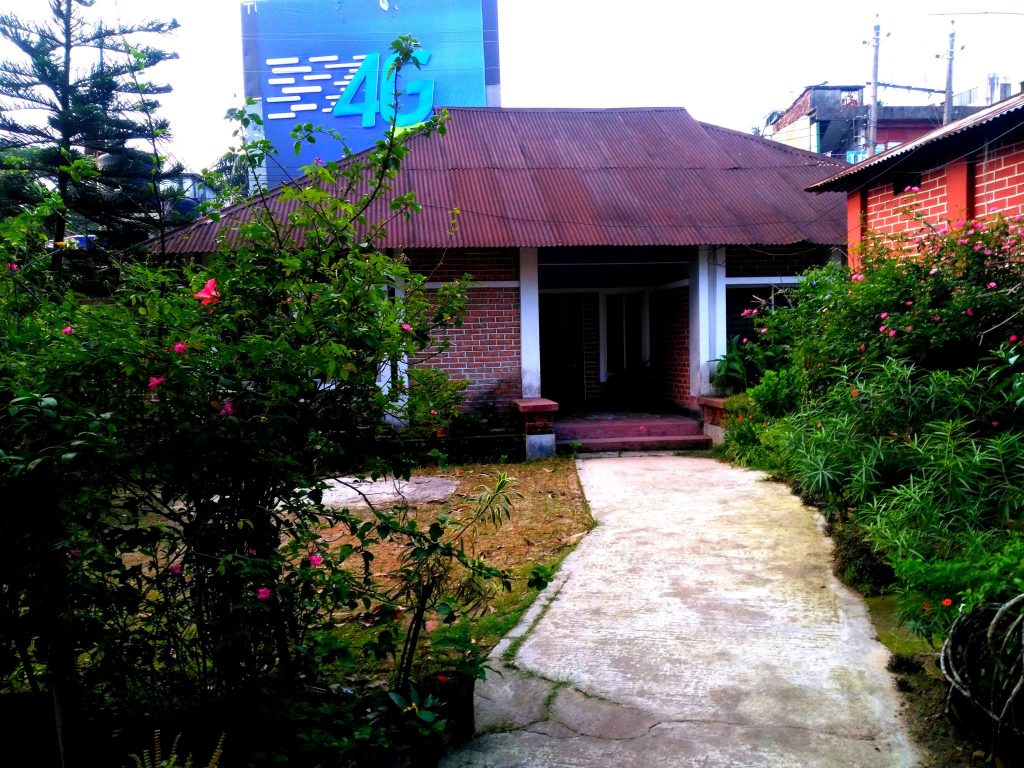 আমার বাড়ি কবিতার মূলভাব  ব্যাখ্যা কর ।
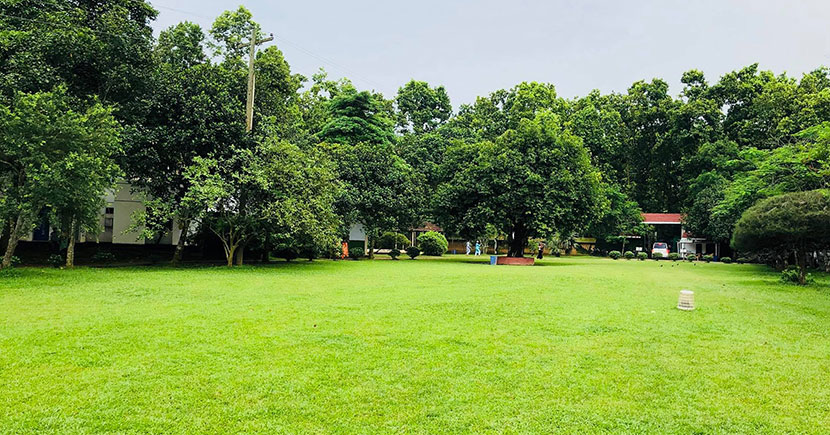 আমাদের গ্রামখানি ছবির মতন,মাটির তলায় এর ছড়ানো রতন।
আমগাছ জামগাছ বাঁশঝাড় যেন,মিলেমিশে আছে ওরা আত্মীয় হেন।
তোমাদের সবাইকে ধন্যবাদ